Meine TRAUMSTADt
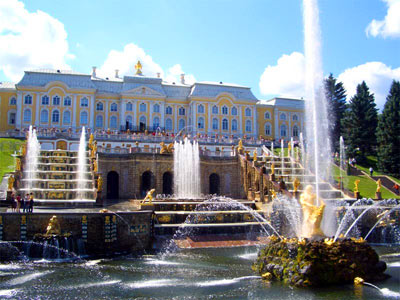 SANKT PETERSBURG
Sankt petersburg
Gegründet  -  1703
Frühere Namen - Petrograd, Leningrad
Bevölkerung - 4.868.520 Einw.
Wappen
Flagge
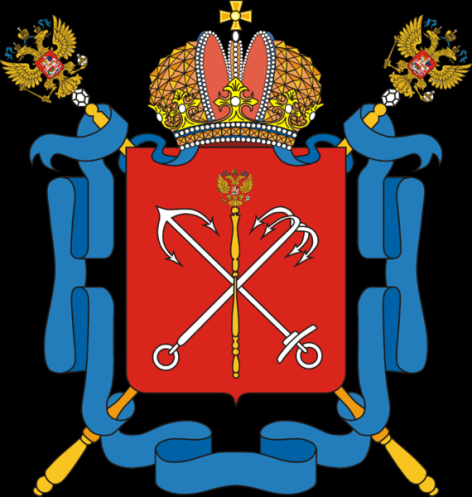 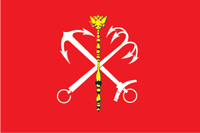 GEOGRAPHISCHE LAGE
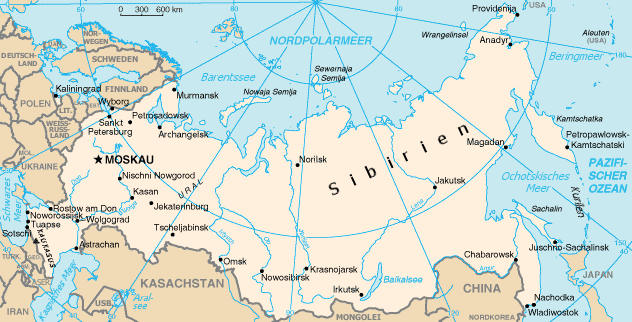 Flagge
Wappen
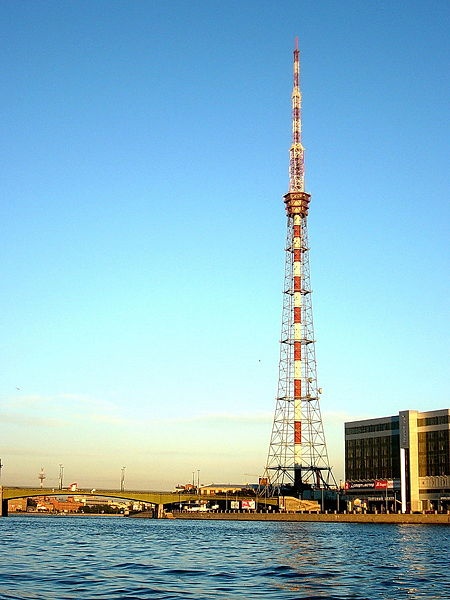 Der Fernsehturm Sankt Petersburg
Der Newski - Prospekt
Das Russische Museum
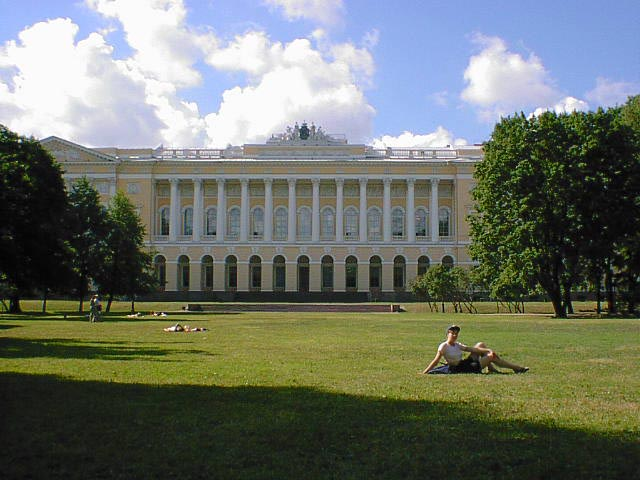 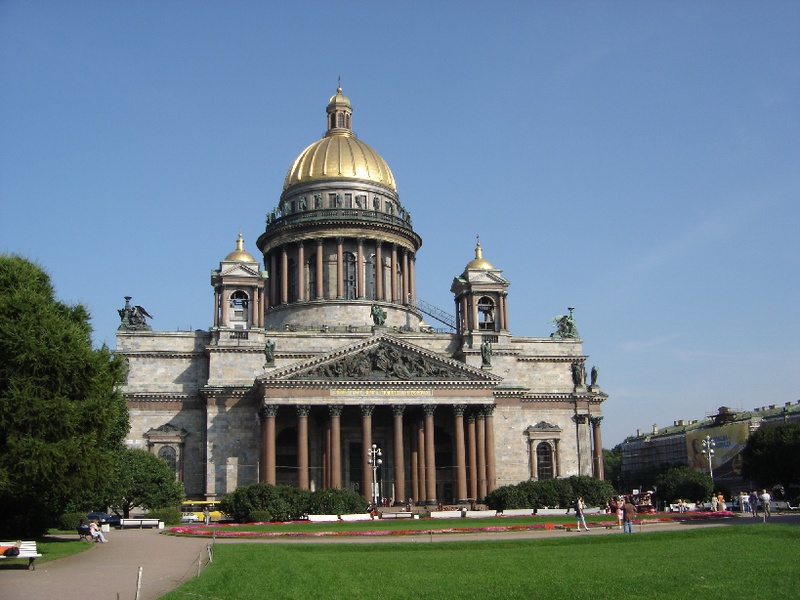 Die Isaakskathedrale
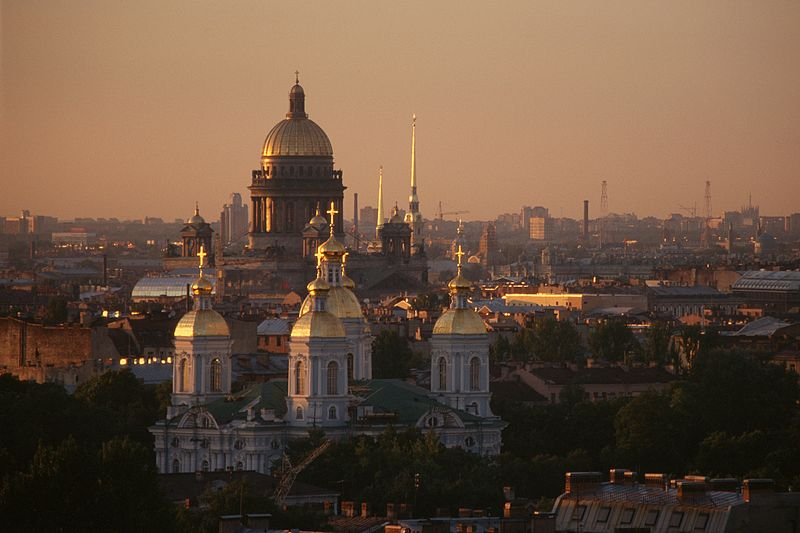 Der Weißen Nächte im Frühsommer
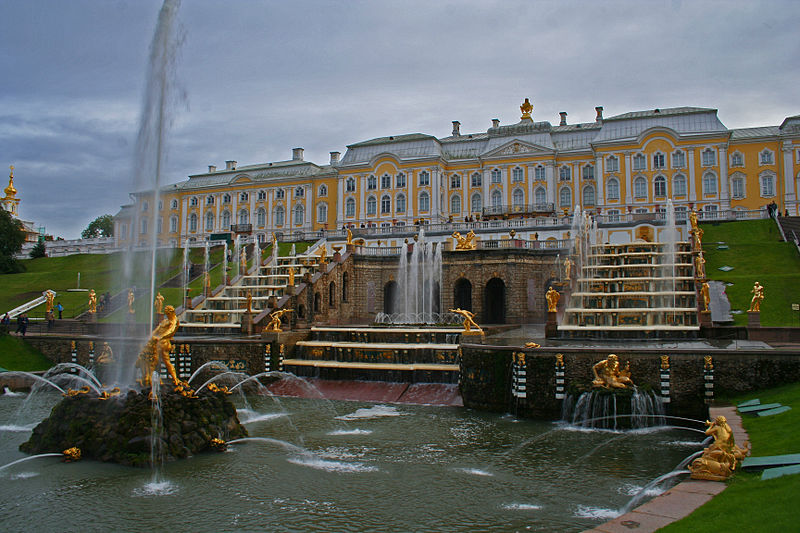 Das Schloss Peterhof
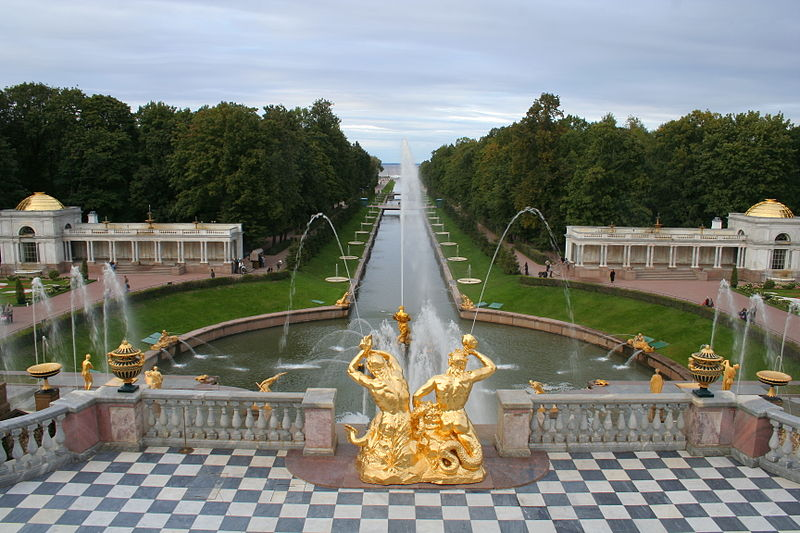 Sankt petersburg
KULTUR
In der Stadt befinden sich rund 40 verschiedene Theater

Die Stadt ist einer der wichtigsten Orte für die Entwicklung des Balletts

Die Stadt besitzt mehrere bedeutende Bibliotheken
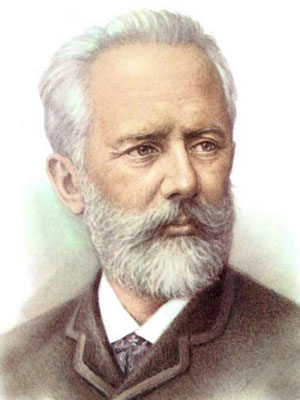 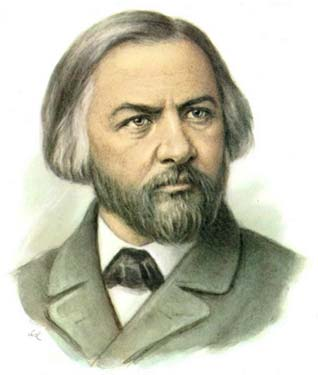 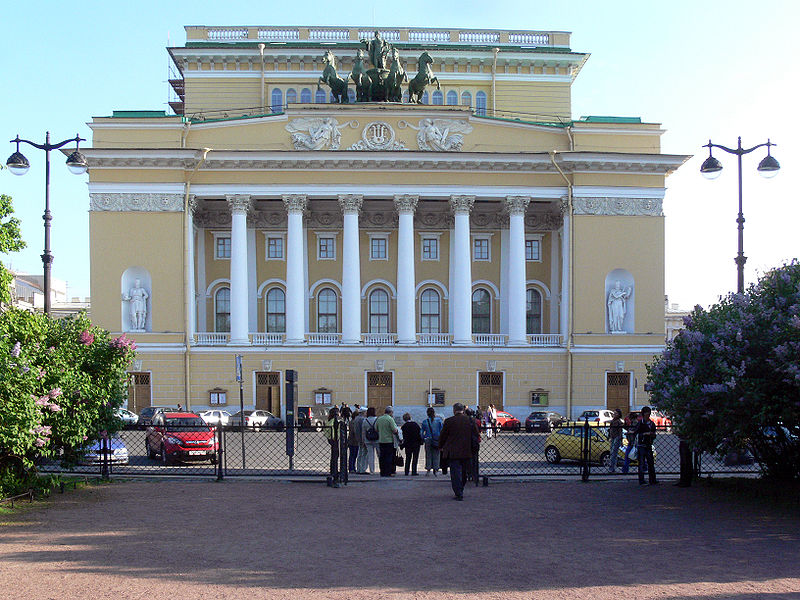 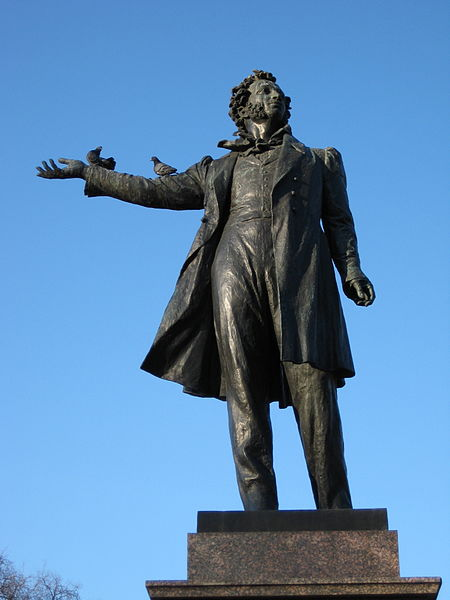 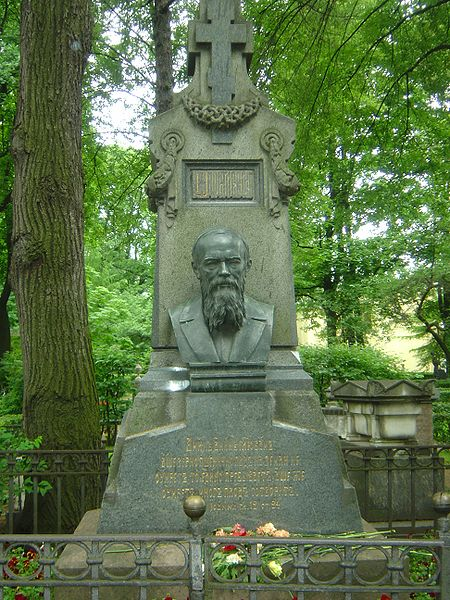 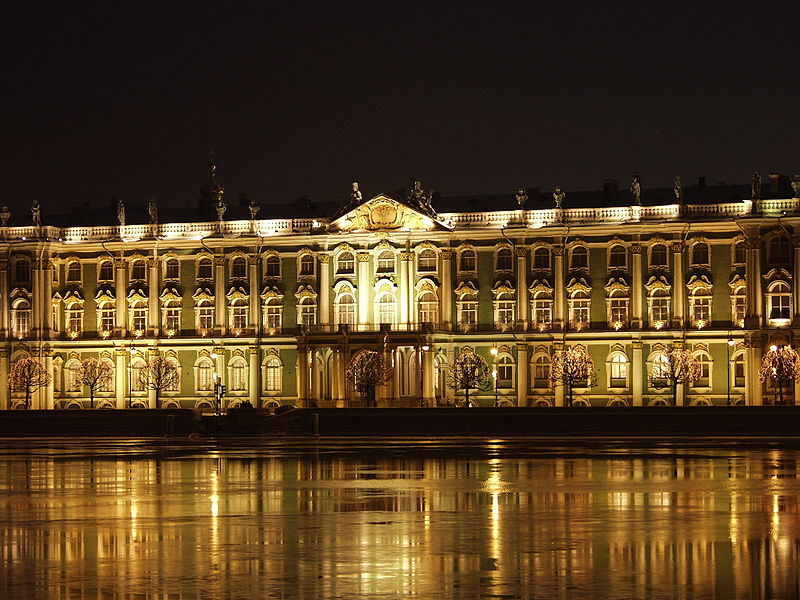 Sankt petersburg
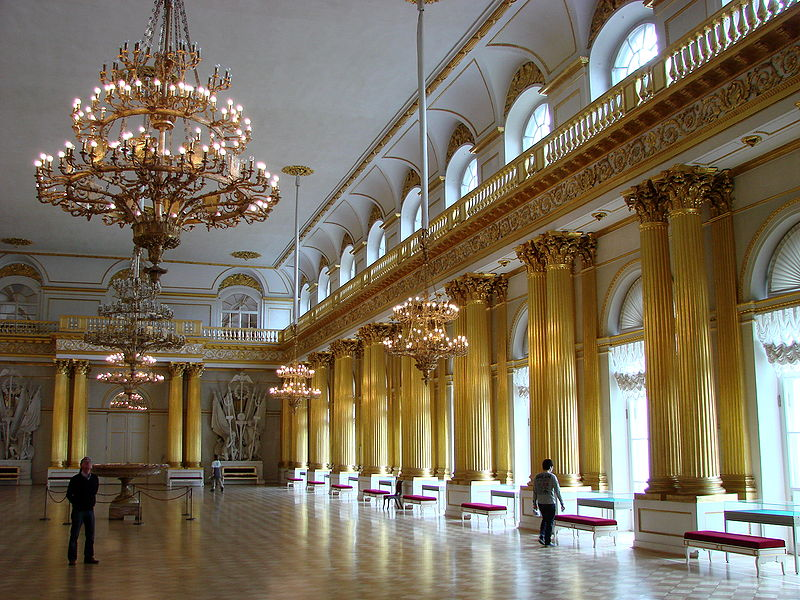 Sankt petersburg
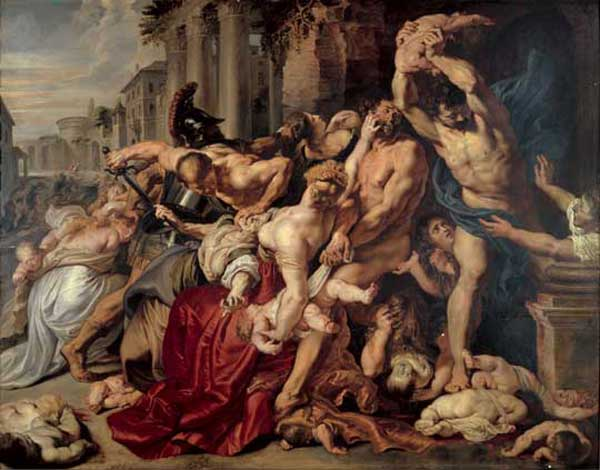 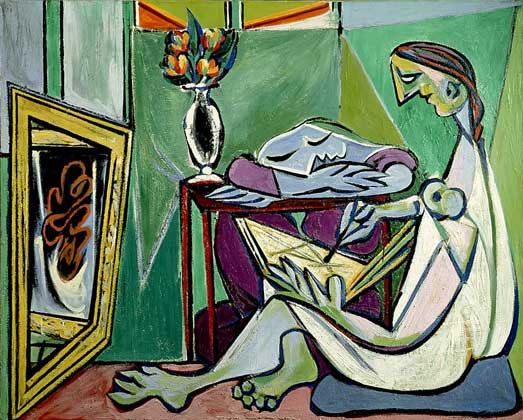 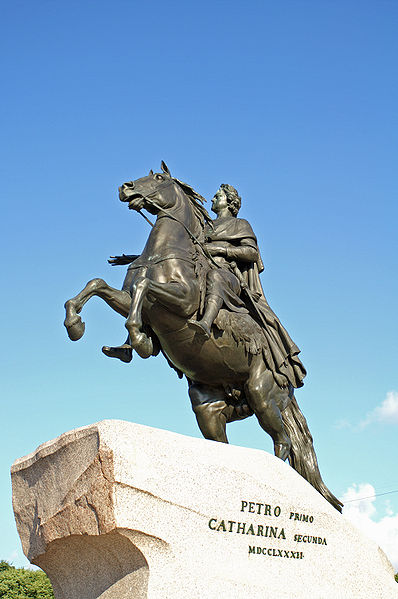 Sankt petersburg
Die Stadt besitzt neben den 250 Museen auch ungefähr 4000 Kultur-, Geschichts- oder Baudenkmäler. 
15 % der Gebäude in Sankt Petersburg –
rund 2400 Gebäude – wurden von der UNESCO als Denkmäler der Architekturgeschichte eingestuft.
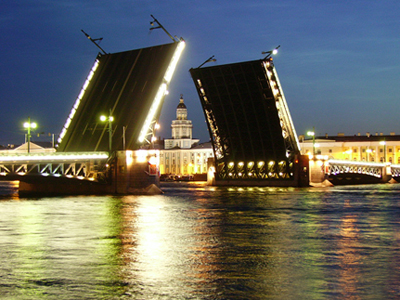 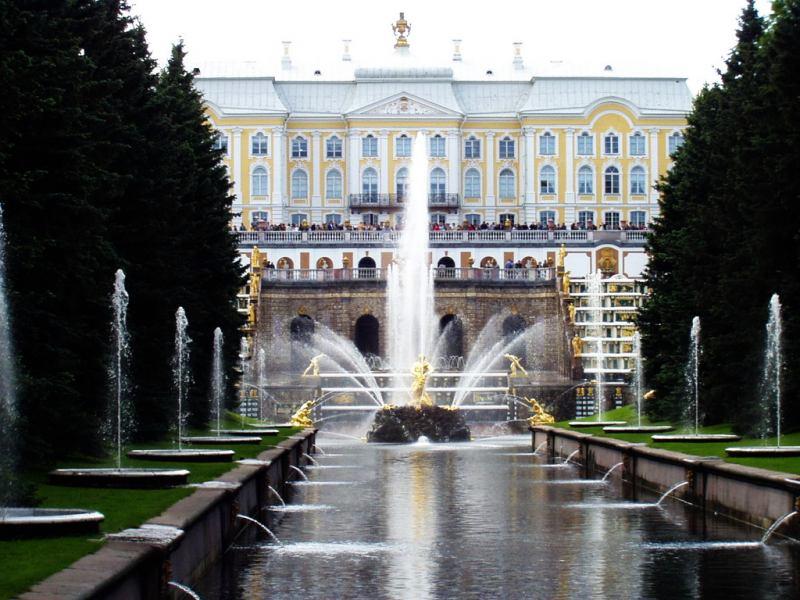 Vielen Dank für Ihre AufmerksamkeitПрезентацию выполнила Сергачёва Екатеринаученица 8 класса МБОУ «Степная СОШ»